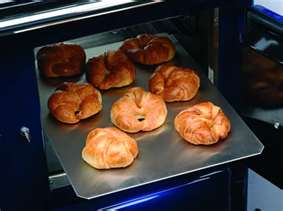 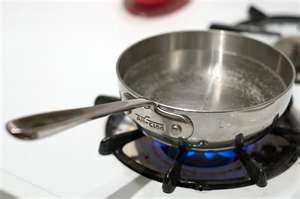 COOKING METHODS
THE BASICS 
COOKING IS… THE TRANSFER OF HEAT TO FOOD
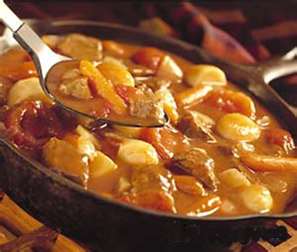 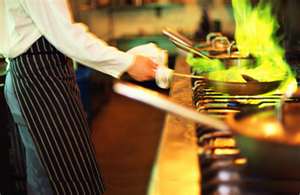 CONDUCTION
TRANSFER OF HEAT THROUGH A SURFACE

CONVECTION
MOVEMENT OF MOLECULES THROUGH AIR OR LIQUID

RADIATION
HEAT TRANSFER THROUGH ENERGY WAVES
HOW FOOD IS COOKED
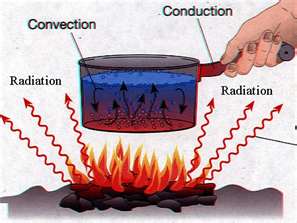 HEAT TRANSFER
ROAST
BAKE
BROIL
GRILL
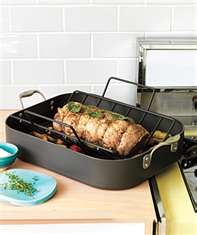 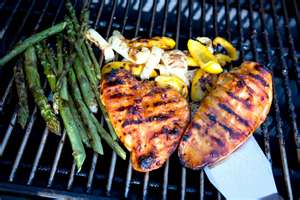 DRY COOKING METHODSCOOKING FOOD WITHOUT LIQUID
BOILING
SIMMERING
POACHING
STEAMING
PRESSURE-COOKING
BLANCH
BRAISING
STEWING
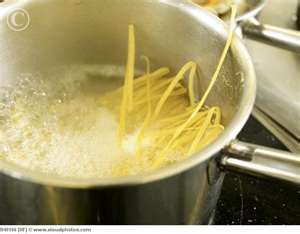 MOIST COOKING METHODSFOOD IS COOKED IN HOT LIQUID
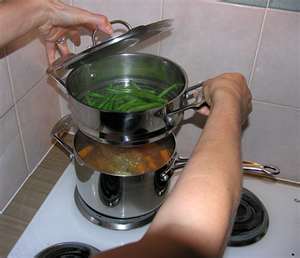 FRY
SAUTE
PAN BROIL
DEEP FRY
STIR FRY
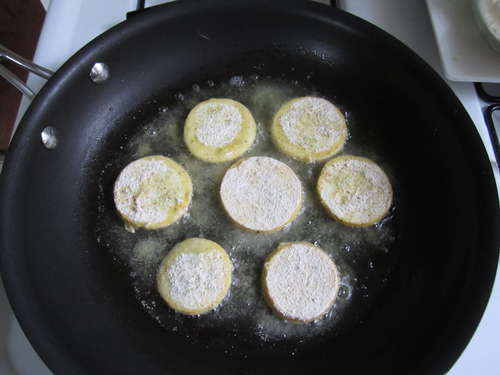 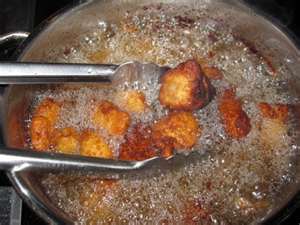 FRYINGALWAYS USES FAT
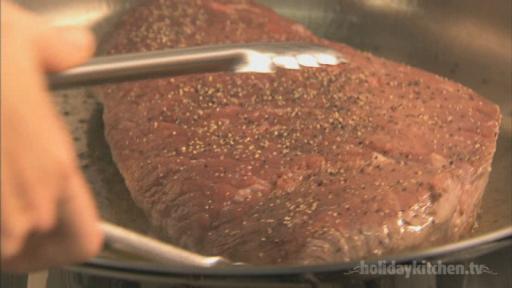 CARMELIZATION
BROWNING OF SUGAR

SEAR 
TO BROWN QUICKLY AT A HIGH TEMP

SWEAT
TO COOK UNTIL SOFTENED 
   WITHOUT BROWNING
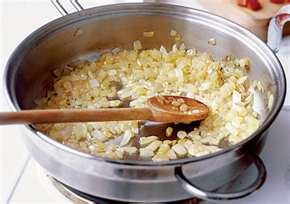 OTHER TERMS
NUTRIENTS ARE TYPICALLY LOST
RELEASE OF FLAVOR
CHANGE IN TEXTURE
CHANGE IN COLOR
CAN DARKEN OR LIGHTEN



MAILLARD REACTION
Maillard demo
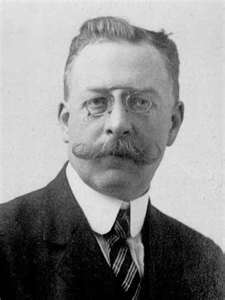 EFFECTS ON FOOD AND NUTRITION
DENSITY
SHAPE
SIZE
AMOUNT
TEMPERATURE
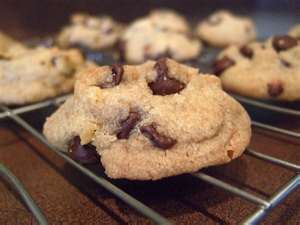 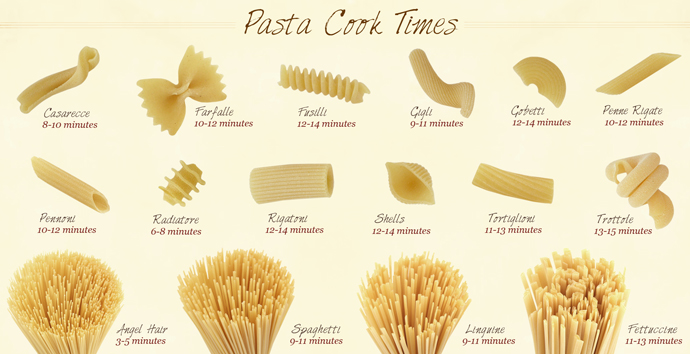 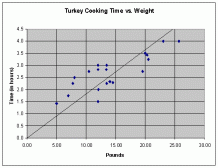 COOKING RATES
QUALITY OF INGREDIENTS
TIME ALLOTMENT
INTENDED FLAVOR OR TEXTURE
ROLE IN THE DISH –ACCOMPANIMENT, ETC.
RESOURCES- COOKWARE, TOOLS
METHOD SELECTION